transit3
back
Intelligent Agents :Automated Planning and Acting
move
parking2
deliver
back
gate1
unload
park
Nondeterministic 
Models
deliver
on_ship
at_harbour
parking1
gate2
move
move
transit1
transit2
Marcel Gehrke
Content: Planning and Acting
With Deterministic Models
With Temporal Models
With Nondeterministic Models
Planning Problem
And/Or Graph Search
Determinisation
Online Approaches
With Probabilistic Models


By Decision Making
Foundations
Extensions
Structure
With human-awareness
Marcel Gehrke
Nondeterministic
2
[Speaker Notes: 1-4, 6: Planning book
5, 7: AIMA
8: Rao]
Motivation
c
a
b
grasp(c)
c
a
b
c
a
b
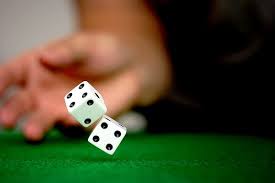 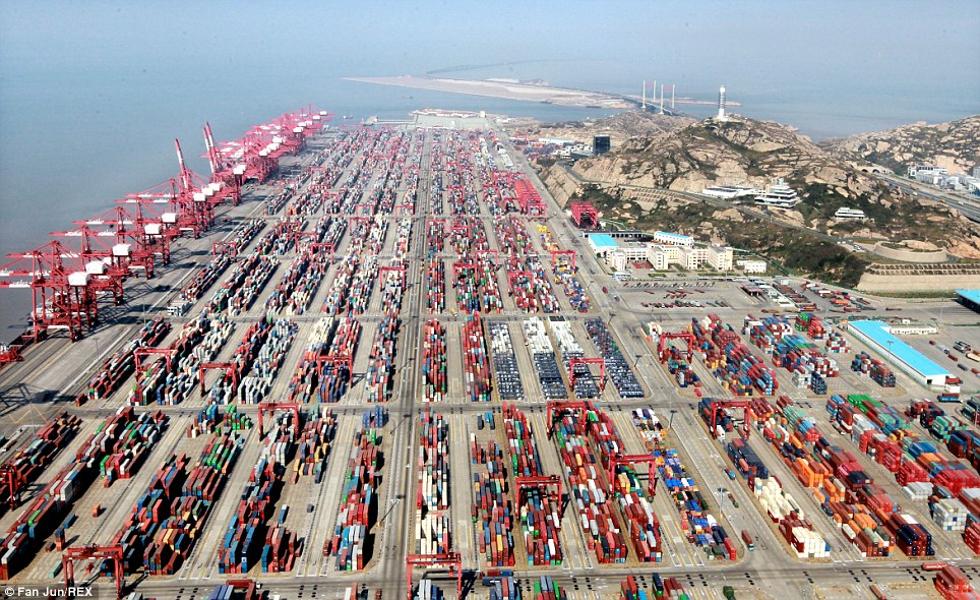 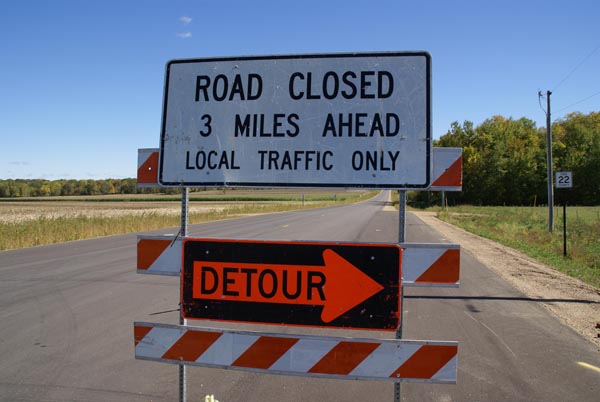 Marcel Gehrke
Nondeterministic
3
[Speaker Notes: In some cases, design choice. 
For instance, in the real world, the execution of an action may either succeed or fail. 
Despite this, in many cases, it still makes sense to model just the so-called nominal case (in which failure does not occur), 
monitor execution, detect failure when it occurs, and recover, 
for example by replanning or by re-acting with some failure-recovery mechanism. 
no nominal case in 
the throw of a dice or in the toss of a coin or in a sensing action of a robot. 
the method for an online payment if the choice is left to the user (cash, credit card, or bank transfer). 
the confirmation given to a Web service by the user. 
And if we need to generate a software service that works, we need to consider equally all possibilities.]
Outline per the Book
5.2 Planning Problem
Planning domains
Plans as policies
Planning problems and solutions
5.3 And/Or Graph Search
Planning by forward search




5.5 Determinisation Techniques
Guided planning for safe solutions
Planning for safe solutions by determinisation
5.6 Online Approaches
Lookahead
Lookahead by determinisation
Lookahead with a bounded number of steps
Marcel Gehrke
Nondeterministic
4
[Speaker Notes: 5.1 Intro]
Nondeterministic Planning Domains
Marcel Gehrke
Nondeterministic
5
[Speaker Notes: Section 5.4 Symbolic Model Checking Techniques: one of the seminar topics]
Nondeterministic Planning Domains
For deterministic planning problems, search space was a graph
Now it’s an AND/OR graph
OR branch: 
Several applicable actions, which one to choose?
AND branch:
Multiple possible outcomes
Must handle all of them
Analogy to PSP
OR branch ⇔ resolver selection
AND branch ⇔ flaw selection
transit3
back
move
parking2
deliver
back
gate1
unload
park
deliver
on_ship
at_harbour
parking1
gate2
move
move
transit1
transit2
Marcel Gehrke
Nondeterministic
6
[Speaker Notes: OR / resolver: one is enough if it leads to solution (backtracking point to try another)
AND / flaw: need to handle all (if not possible, failure)]
Example
Very simple harbor management domain
Unload a single item from a ship
Move it around a harbor
transit3
back
move
parking2
deliver
back
gate1
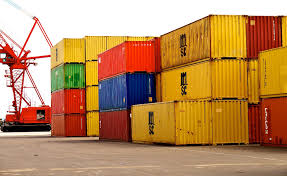 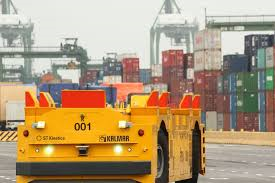 unload
park
deliver
on_ship
at_harbour
parking1
gate2
move
move
transit1
transit2
Marcel Gehrke
Nondeterministic
7
Example
transit3
back
move
parking2
deliver
back
gate1
unload
park
deliver
on_ship
at_harbour
parking1
gate2
move
move
transit1
transit2
Marcel Gehrke
Nondeterministic
8
Actions
transit3
back
move
parking2
deliver
back
gate1
unload
park
deliver
on_ship
at_harbour
parking1
gate2
move
move
transit1
transit2
Marcel Gehrke
Nondeterministic
9
Plans Policies
transit3
back
move
parking2
deliver
back
gate1
unload
park
deliver
on_ship
at_harbour
parking1
gate2
move
move
transit1
transit2
Marcel Gehrke
Nondeterministic
10
Definitions Over Policies
parking2
gate1
on_ship
at_harbour
parking1
gate2
transit1
transit2
Marcel Gehrke
Nondeterministic
11
Definitions Over Policies
parking2
gate1
on_ship
at_harbour
parking1
gate2
transit1
transit2
Marcel Gehrke
Nondeterministic
12
Performing a Policy
transit3
PerformPolicy(𝜋)	s ← observe current state	while s ∈ Dom(𝜋) do		perform action 𝜋(s)		s ← observe current state
back
move
parking2
deliver
back
gate1
unload
park
deliver
on_ship
at_harbour
parking1
gate2
move
move
transit1
transit2
Marcel Gehrke
Nondeterministic
13
Planning Problems and Solutions
transit3
back
move
parking2
deliver
back
gate1
unload
park
deliver
on_ship
at_harbour
parking1
gate2
move
move
transit1
transit2
Marcel Gehrke
Nondeterministic
14
[Speaker Notes: Yes
Two executions end in a state of Sg]
Safe Solutions
parking2
gate1
unload
park
deliver
on_ship
at_harbour
parking1
gate2
transit1
transit2
Marcel Gehrke
Nondeterministic
15
[Speaker Notes: No, parking2, transit1, transit2 states of transitive closure but do not lead to goal state
Leaf not a goal state X]
Safe Solutions
transit3
back
move
parking2
deliver
back
gate1
unload
park
deliver
on_ship
at_harbour
parking1
gate2
move
move
transit1
transit2
Marcel Gehrke
Nondeterministic
16
Safe Solutions
transit3
back
move
parking2
deliver
back
gate1
unload
park
deliver
on_ship
at_harbour
parking1
gate2
move
move
transit1
transit2
Marcel Gehrke
Nondeterministic
17
Kinds of Solutions
b
Goal
unsafe solutions
safe solutions
a
solutions
acyclic 
solutions
cyclic solutions
c
Marcel Gehrke
Nondeterministic
18
Intermediate Summary
Planning Problems
Planning domains
Plans as policies
Planning problems and solutions
Types of solutions: safe, unsafe, acyclic, cyclic
Marcel Gehrke
Nondeterministic
19
Outline per the Book
5.2 Planning Problem
Planning domains
Plans as policies
Planning problems and solutions
5.3 And/Or Graph Search
Planning by forward search




5.5 Determinisation Techniques
Guided planning for safe solutions
Planning for safe solutions by determinisation
5.6 Online Approaches
Lookahead
Lookahead by determinisation
Lookahead with a bounded number of steps
Marcel Gehrke
Nondeterministic
20
[Speaker Notes: 4.1 Intro]
Finding (Unsafe) Solutions
Forward-search(Σ,s0,g)
	s ← s0
	𝜋 ← ⟨⟩
	loop
		if s satisfies g then
			return 𝜋
		A′ ←{a ∈ A | a is applicable in s} 
		if A′ = ∅ then 
			return failure
		nondeterministically choose a ∈ A′ 		s ← 𝛾(s,a)
		𝜋 ← 𝜋.a
Find-Solution(Σ,s0,Sg)
	s ← s0
	𝜋 ← ∅
	Visited ← {s0}
	loop
		if s ∈ Sg then
			return 𝜋
		A′ ← Applicable(s) 
		if A′ = ∅ then 
			return failure
		nondeterministically choose a ∈ A′ 			nondeterministically choose s’ ∈ 𝛾(s,a)
		if s’ ∈ Visited then
			return failure
		𝜋(s) ← a
		Visited ← Visited ∪ {s’}
		s ← s’
Decide which state to plan for
For comparison: Forward-search with deterministic models
Cycle-checking
Marcel Gehrke
Nondeterministic
21
Example
transit3
Find-Solution(Σ,s0,Sg)
	s ← s0
	𝜋 ← ∅
	Visited ← {s0}
	...
back
move
parking2
deliver
back
gate1
unload
s = on_ship
park
deliver
s
on_ship
at_harbour
parking1
gate2
π = {}
move
move
Visited = {on_ship}
transit1
transit2
Marcel Gehrke
Nondeterministic
22
Example
Find-Solution(Σ,s0,Sg)
	...
	loop
		if s ∈ Sg then
			return 𝜋
		...
		nondeterministically choose a ∈ Applicable(s) 		nondeterministically choose s’ ∈ 𝛾(s,a)
		...
		𝜋(s) ← a
		Visited ← Visited ∪ {s’}
		s ← s’
transit3
back
move
parking2
deliver
back
a
gate1
unload
s = on_ship,  a = unload
γ(s,a) = {at_harbor}
          s′ = at_harbor
park
deliver
s
s'
on_ship
at_harbour
parking1
gate2
π = {(on_ship, unload)}
move
move
Visited = {on_ship, at_harbor}
transit1
transit2
Marcel Gehrke
Nondeterministic
23
Example
Find-Solution(Σ,s0,Sg)
	...
	loop
		if s ∈ Sg then
			return 𝜋
		...
		nondeterministically choose a ∈ Applicable(s) 		nondeterministically choose s’ ∈ 𝛾(s,a)
		...
		𝜋(s) ← a
		Visited ← Visited ∪ {s’}
		s ← s’
transit3
back
move
parking2
deliver
back
gate1
a
unload
s = at_harbor,  a = park
γ(s,a) = {parking1, parking2, transit1}
          s′ = parking1
park
deliver
s
on_ship
at_harbour
s'
parking1
gate2
π = {(on_ship, unload),
	(at_harbor, park)}
move
move
Visited = {on_ship, at_harbor, parking1}
transit1
transit2
Marcel Gehrke
Nondeterministic
24
Example
Find-Solution(Σ,s0,Sg)
	...
	loop
		if s ∈ Sg then
			return 𝜋
		...
		nondeterministically choose a ∈ Applicable(s) 		nondeterministically choose s’ ∈ 𝛾(s,a)
		...
		𝜋(s) ← a
		Visited ← Visited ∪ {s’}
		s ← s’
transit3
back
move
parking2
deliver
back
s'
gate1
a
unload
s = parking1,  a = deliver
γ(s,a) = {gate1, gate2, transit2}
          s′ = gate1
park
deliver
on_ship
at_harbour
s
parking1
gate2
π = {(on_ship, unload),
	(at_harbor, park),
	(parking1, deliver)}
move
move
Visited = {on_ship, at_harbor, parking1, gate1}
transit1
transit2
Marcel Gehrke
Nondeterministic
25
Example
Find-Solution(Σ,s0,Sg)
	...
	loop
		if s ∈ Sg then
			return 𝜋
		...
		nondeterministically choose a ∈ Applicable(s) 		nondeterministically choose s’ ∈ 𝛾(s,a)
		...
		𝜋(s) ← a
		Visited ← Visited ∪ {s’}
		s ← s’
transit3
back
move
parking2
deliver
back
s
gate1
unload
s = gate1
park
deliver
Gate1 is a goal,so return π
on_ship
at_harbour
parking1
gate2
π = {(on_ship, unload),
	(at_harbor, park),
	(parking1, deliver)}
move
move
Visited = {on_ship, at_harbor, parking1, gate1}
transit1
transit2
Marcel Gehrke
Nondeterministic
26
Finding Acyclic Safe Solutions
Find-Acyclic-Solution(Σ,s0,Sg)
	𝜋 ← ∅
	Frontier ← {s0}
	for every s ∈ Frontier \ Sg do
		Frontier ← Frontier \ {s}
		if Applicable(s) = ∅ then 
			return failure
		nondeterministically choose a ∈ Applicable(s) 
		𝜋 ← 𝜋 ∪ (s,a)
		Frontier ← Frontier ∪ (𝛾(s,a) \ Dom(𝜋))
		if has-loops(𝜋,s,Frontier) then
			return failure
	return 𝜋
Keep track of unexpandedstates, like in A*
Cycle-checking
Marcel Gehrke
Nondeterministic
27
Example
transit3
Find-Acyclic-Solution(Σ,s0,Sg)
	𝜋 ← ∅
	Frontier ← {s0}
	...
back
move
parking2
deliver
back
gate1
Frontier ∖ Sg = {on_ship}
unload
park
π = {}
deliver
on_ship
at_harbour
parking1
gate2
move
move
transit1
transit2
Marcel Gehrke
Nondeterministic
28
Find-Acyclic-Solution(Σ,s0,Sg)
	...
	for every s ∈ Frontier \ Sg do
		Frontier ← Frontier \ {s}
		...
		nondeterministically choose a ∈ Applicable(s) 
		𝜋 ← 𝜋 ∪ (s,a)
		Frontier ← Frontier ∪ (𝛾(s,a) \ Dom(𝜋))
		if has-loops(𝜋,s,Frontier) then
			return failure
	return 𝜋
Example
transit3
back
move
parking2
deliver
back
s = on_ship
gate1
Frontier ∖ Sg = {at_harbor}
unload
park
π = {(on_ship, unload)}
deliver
on_ship
at_harbour
parking1
gate2
move
move
transit1
transit2
Marcel Gehrke
Nondeterministic
29
Find-Acyclic-Solution(Σ,s0,Sg)
	...
	for every s ∈ Frontier \ Sg do
		Frontier ← Frontier \ {s}
		...
		nondeterministically choose a ∈ Applicable(s) 
		𝜋 ← 𝜋 ∪ (s,a)
		Frontier ← Frontier ∪ (𝛾(s,a) \ Dom(𝜋))
		if has-loops(𝜋,s,Frontier) then
			return failure
	return 𝜋
Example
transit3
back
move
parking2
deliver
back
s = at_harbor
gate1
Frontier ∖ Sg = {parking1, parking2, transit1}
unload
park
π = {(on_ship, unload),
	(at_harbor, park)}
deliver
on_ship
at_harbour
parking1
gate2
move
move
transit1
transit2
Marcel Gehrke
Nondeterministic
30
Find-Acyclic-Solution(Σ,s0,Sg)
	...
	for every s ∈ Frontier \ Sg do
		Frontier ← Frontier \ {s}
		...
		nondeterministically choose a ∈ Applicable(s) 
		𝜋 ← 𝜋 ∪ (s,a)
		Frontier ← Frontier ∪ (𝛾(s,a) \ Dom(𝜋))
		if has-loops(𝜋,s,Frontier) then
			return failure
	return 𝜋
Example
transit3
back
move
parking2
deliver
back
s = parking1
gate1
Frontier ∖ Sg = {parking2, transit1, transit2}
unload
park
π = {(on_ship, unload),
	(at_harbor, park),
	(parking1, deliver)}
deliver
on_ship
at_harbour
parking1
gate2
move
move
transit1
transit2
Marcel Gehrke
Nondeterministic
31
Find-Acyclic-Solution(Σ,s0,Sg)
	...
	for every s ∈ Frontier \ Sg do
		Frontier ← Frontier \ {s}
		...
		nondeterministically choose a ∈ Applicable(s) 
		𝜋 ← 𝜋 ∪ (s,a)
		Frontier ← Frontier ∪ (𝛾(s,a) \ Dom(𝜋))
		if has-loops(𝜋,s,Frontier) then
			return failure
	return 𝜋
Example
nondeterministically choose back or deliver
back ⇒ cycle, so return failure
deliver ⇒ no cycle, so continue
transit3
back
move
parking2
deliver
back
s = parking2
gate1
Frontier ∖ Sg = {transit1, transit2, transit3}
unload
park
π = {(on_ship, unload),
	(at_harbor, park),
	(parking1, deliver),
	(parking2, deliver)}
deliver
on_ship
at_harbour
parking1
gate2
move
move
transit1
transit2
Marcel Gehrke
Nondeterministic
32
Find-Acyclic-Solution(Σ,s0,Sg)
	...
	for every s ∈ Frontier \ Sg do
		Frontier ← Frontier \ {s}
		...
		nondeterministically choose a ∈ Applicable(s) 
		𝜋 ← 𝜋 ∪ (s,a)
		Frontier ← Frontier ∪ (𝛾(s,a) \ Dom(𝜋))
		if has-loops(𝜋,s,Frontier) then
			return failure
	return 𝜋
Example
transit3
back
move
parking2
deliver
back
s = transit1
gate1
Frontier ∖ Sg = {transit2, transit3}
unload
park
π = {(on_ship, unload),
	(at_harbor, park),
	(parking1, deliver),
	(parking2, deliver),
	(transit1, move)}
deliver
on_ship
at_harbour
parking1
gate2
move
move
transit1
transit2
Marcel Gehrke
Nondeterministic
33
Find-Acyclic-Solution(Σ,s0,Sg)
	...
	for every s ∈ Frontier \ Sg do
		Frontier ← Frontier \ {s}
		...
		nondeterministically choose a ∈ Applicable(s) 
		𝜋 ← 𝜋 ∪ (s,a)
		Frontier ← Frontier ∪ (𝛾(s,a) \ Dom(𝜋))
		if has-loops(𝜋,s,Frontier) then
			return failure
	return 𝜋
Example
transit3
back
move
parking2
deliver
back
s = transit2
gate1
Frontier ∖ Sg = {transit3}
unload
park
π = {(on_ship, unload),
	(at_harbor, park),
	(parking1, deliver),
	(parking2, deliver),
	(transit1, move),
	(transit2, move)}
deliver
on_ship
at_harbour
parking1
gate2
move
move
transit1
transit2
Marcel Gehrke
Nondeterministic
34
Find-Acyclic-Solution(Σ,s0,Sg)
	...
	for every s ∈ Frontier \ Sg do
		Frontier ← Frontier \ {s}
		...
		nondeterministically choose a ∈ Applicable(s) 
		𝜋 ← 𝜋 ∪ (s,a)
		Frontier ← Frontier ∪ (𝛾(s,a) \ Dom(𝜋))
		if has-loops(𝜋,s,Frontier) then
			return failure
	return 𝜋
Example
transit3
back
move
parking2
deliver
back
s = transit3
gate1
Found a solution, so return π
Frontier ∖ Sg = ∅
unload
park
π = {(on_ship, unload),
	(at_harbor, park),
	(parking1, deliver),
	(parking2, deliver),
	(transit1, move),
	(transit2, move),
	(transit3, move)}
deliver
on_ship
at_harbour
parking1
gate2
move
move
transit1
transit2
Marcel Gehrke
Nondeterministic
35
Finding Safe Solutions
Find-Safe-Solution(Σ,s0,Sg)
	𝜋 ← ∅
	Frontier ← {s0}
	for every s ∈ Frontier \ Sg do
		Frontier ← Frontier \ {s}
		if Applicable(s) = ∅ then 
			return failure
		nondeterministically choose a ∈ Applicable(s) 
		𝜋 ← 𝜋 ∪ (s,a)
		Frontier ← Frontier ∪ (𝛾(s,a) \ Dom(𝜋))
		if has-unsafe-loops(𝜋,s,Frontier) then
			return failure
	return 𝜋
Different cycle-checking
Marcel Gehrke
Nondeterministic
36
Example
transit3
Find-Safe-Solution(Σ,s0,Sg)
	𝜋 ← ∅
	Frontier ← {s0}
	...
back
move
parking2
deliver
back
gate1
Frontier ∖ Sg = {on_ship}
unload
park
π = {}
deliver
on_ship
at_harbour
parking1
gate2
move
move
transit1
transit2
Marcel Gehrke
Nondeterministic
37
Find-Safe-Solution(Σ,s0,Sg)
	...
	for every s ∈ Frontier \ Sg do
		Frontier ← Frontier \ {s}
		...
		nondeterministically choose a ∈ Applicable(s) 
		𝜋 ← 𝜋 ∪ (s,a)
		Frontier ← Frontier ∪ (𝛾(s,a) \ Dom(𝜋))
		if has-unsafe-loops(𝜋,s,Frontier) then
			return failure
	return 𝜋
Example
transit3
back
move
parking2
deliver
back
s = on_ship
gate1
Frontier ∖ Sg = {at_harbor}
unload
park
π = {(on_ship, unload)}
deliver
on_ship
at_harbour
parking1
gate2
move
move
transit1
transit2
Marcel Gehrke
Nondeterministic
38
Find-Safe-Solution(Σ,s0,Sg)
	...
	for every s ∈ Frontier \ Sg do
		Frontier ← Frontier \ {s}
		...
		nondeterministically choose a ∈ Applicable(s) 
		𝜋 ← 𝜋 ∪ (s,a)
		Frontier ← Frontier ∪ (𝛾(s,a) \ Dom(𝜋))
		if has-unsafe-loops(𝜋,s,Frontier) then
			return failure
	return 𝜋
Example
transit3
back
move
parking2
deliver
back
s = at_harbor
gate1
Frontier ∖ Sg = {parking1, parking2, transit1}
unload
park
π = {(on_ship, unload),
	(at_harbor, park)}
deliver
on_ship
at_harbour
parking1
gate2
move
move
transit1
transit2
Marcel Gehrke
Nondeterministic
39
Find-Safe-Solution(Σ,s0,Sg)
	...
	for every s ∈ Frontier \ Sg do
		Frontier ← Frontier \ {s}
		...
		nondeterministically choose a ∈ Applicable(s) 
		𝜋 ← 𝜋 ∪ (s,a)
		Frontier ← Frontier ∪ (𝛾(s,a) \ Dom(𝜋))
		if has-unsafe-loops(𝜋,s,Frontier) then
			return failure
	return 𝜋
Example
transit3
back
move
parking2
deliver
back
s = parking1
gate1
Frontier ∖ Sg = {parking2, transit1, transit2}
unload
park
π = {(on_ship, unload),
	(at_harbor, park),
	(parking1, deliver)}
deliver
on_ship
at_harbour
parking1
gate2
move
move
transit1
transit2
Marcel Gehrke
Nondeterministic
40
Find-Safe-Solution(Σ,s0,Sg)
	...
	for every s ∈ Frontier \ Sg do
		Frontier ← Frontier \ {s}
		...
		nondeterministically choose a ∈ Applicable(s) 
		𝜋 ← 𝜋 ∪ (s,a)
		Frontier ← Frontier ∪ (𝛾(s,a) \ Dom(𝜋))
		if has-unsafe-loops(𝜋,s,Frontier) then
			return failure
	return 𝜋
Example
nondeterministically choose back or deliver
back is okay: escapable cycle
transit3
back
move
parking2
deliver
back
s = parking2
gate1
Frontier ∖ Sg = {transit1, transit2}
unload
park
π = {(on_ship, unload),
	(at_harbor, park),
	(parking1, deliver),
	(parking2, back)}
deliver
on_ship
at_harbour
parking1
gate2
move
move
transit1
transit2
Marcel Gehrke
Nondeterministic
41
Find-Safe-Solution(Σ,s0,Sg)
	...
	for every s ∈ Frontier \ Sg do
		Frontier ← Frontier \ {s}
		...
		nondeterministically choose a ∈ Applicable(s) 
		𝜋 ← 𝜋 ∪ (s,a)
		Frontier ← Frontier ∪ (𝛾(s,a) \ Dom(𝜋))
		if has-unsafe-loops(𝜋,s,Frontier) then
			return failure
	return 𝜋
Example
transit3
back
move
parking2
deliver
back
s = transit1
gate1
Frontier ∖ Sg = {transit2}
unload
park
π = {(on_ship, unload),
	(at_harbor, park),
	(parking1, deliver),
	(parking2, back),
	(transit1, move)}
deliver
on_ship
at_harbour
parking1
gate2
move
move
transit1
transit2
Marcel Gehrke
Nondeterministic
42
Find-Safe-Solution(Σ,s0,Sg)
	...
	for every s ∈ Frontier \ Sg do
		Frontier ← Frontier \ {s}
		...
		nondeterministically choose a ∈ Applicable(s) 
		𝜋 ← 𝜋 ∪ (s,a)
		Frontier ← Frontier ∪ (𝛾(s,a) \ Dom(𝜋))
		if has-unsafe-loops(𝜋,s,Frontier) then
			return failure
	return 𝜋
Example
transit3
back
move
parking2
deliver
back
s = transit2
gate1
Found a solution, so return π
Frontier ∖ Sg = ∅
unload
park
π = {(on_ship, unload),
	(at_harbor, park),
	(parking1, deliver),
	(parking2, back),
	(transit1, move),
	(transit2, move)}
deliver
on_ship
at_harbour
parking1
gate2
move
move
transit1
transit2
Marcel Gehrke
Nondeterministic
43
Intermediate Summary
And/Or Graph Search
Analogue to forward search in deterministic models
Algorithms for each type of solution
Unsafe
Cyclic safe
Acyclic safe
Marcel Gehrke
Nondeterministic
44
Outline per the Book
5.2 Planning Problem
Planning domains
Plans as policies
Planning problems and solutions
5.3 And/Or Graph Search
Planning by forward search




5.5 Determinisation Techniques
Guided planning for safe solutions
Planning for safe solutions by determinisation
5.6 Online Approaches
Lookahead
Lookahead by determinisation
Lookahead with a bounded number of steps
Marcel Gehrke
Nondeterministic
45
[Speaker Notes: 4.1 Intro]
Guided-Find-Safe-Solution
Marcel Gehrke
Nondeterministic
46
Guided-Find-Safe-Solution
⇐ not in the book
Marcel Gehrke
Nondeterministic
47
Example
s0 = on_ship
transit3
π = {}
move
back
parking2
foo
deliver
back
move
gate1
unload
park
deliver
on_ship
at_harbour
parking1
gate2
move
move
transit1
transit2
Marcel Gehrke
Nondeterministic
48
[Speaker Notes: Q = {on_ship}]
Example
transit3
π = {(on_ship, unload),
	(at_harbor, park),
	(parking1, deliver)}
move
back
parking2
foo
deliver
back
move
gate1
unload
park
deliver
on_ship
at_harbour
parking1
gate2
move
move
transit1
transit2
Marcel Gehrke
Nondeterministic
49
Example
transit3
π = {(on_ship, unload),
	(at_harbor, park),
	(parking1, deliver).
	(parking2, deliver)}
move
back
parking2
foo
deliver
back
move
gate1
unload
park
deliver
on_ship
at_harbour
parking1
gate2
move
move
transit1
transit2
Marcel Gehrke
Nondeterministic
50
Example
transit3
π = {(on_ship, unload),
	(at_harbor, park),
	(parking1, deliver),
	(parking2, deliver),
	(transit3, move),
	(foo, move)}
move
back
parking2
foo
deliver
back
move
gate1
unload
park
deliver
on_ship
at_harbour
parking1
gate2
move
move
transit1
transit2
Marcel Gehrke
Nondeterministic
51
Example
transit3
π = {(on_ship, unload),
	(at_harbor, park),
	(parking1, deliver),
	(parking2, deliver),
	(transit3, move),
	(foo, move)}
move
fail
back
parking2
foo
deliver
back
move
gate1
unload
park
deliver
on_ship
at_harbour
parking1
gate2
move
move
transit1
transit2
Marcel Gehrke
Nondeterministic
52
Example
transit3
π = {(on_ship, unload),
	(at_harbor, park),
	(parking1, deliver),
	(parking2, deliver),
	(transit3, move),
	(foo, move)}
move
back
parking2
foo
deliver
back
move
gate1
unload
park
deliver
on_ship
at_harbour
parking1
gate2
move
move
transit1
transit2
Marcel Gehrke
Nondeterministic
53
[Speaker Notes: d too much]
Example
fail
transit3
π = {(on_ship, unload),
	(at_harbor, park),
	(parking1, deliver),
	(parking2, deliver),
	(foo, move)}
move
back
parking2
foo
deliver
back
move
gate1
unload
park
deliver
on_ship
at_harbour
parking1
gate2
move
move
transit1
transit2
Marcel Gehrke
Nondeterministic
54
Example
transit3
π = {(on_ship, unload),
	(at_harbor, park),
	(parking1, deliver),
	(parking2, deliver),
	(foo, move)}
move
back
parking2
foo
back
move
gate1
unload
park
deliver
on_ship
at_harbour
parking1
gate2
move
move
transit1
transit2
Marcel Gehrke
Nondeterministic
55
Example
transit3
π = {(on_ship, unload),
	(at_harbor, park),
	(parking1, deliver),
	(foo, move),
	(parking2, back)}
move
back
parking2
foo
back
move
gate1
unload
park
deliver
on_ship
at_harbour
parking1
gate2
move
move
transit1
transit2
Marcel Gehrke
Nondeterministic
56
Example
transit3
π = {(on_ship, unload),
	(at_harbor, park),
	(parking1, deliver),
	(foo, move),
	(parking2, back),
	(transit1, move)}
move
back
parking2
foo
back
move
gate1
unload
park
deliver
on_ship
at_harbour
parking1
gate2
move
move
transit1
transit2
Marcel Gehrke
Nondeterministic
57
Example
transit3
π = {(on_ship, unload),
	(at_harbor, park),
	(parking1, deliver),
	(foo, move),
	(parking2, back),
	(transit1, move),
	(transit2, move)}
move
back
parking2
foo
back
move
gate1
unload
park
deliver
on_ship
at_harbour
parking1
gate2
move
move
transit1
transit2
Marcel Gehrke
Nondeterministic
58
Example
transit3
π = {(on_ship, unload),
	(at_harbor, park),
	(parking1, deliver),
	(foo, move),
	(parking2, back),
	(transit1, move),
	(transit2, move)}
move
back
parking2
foo
back
move
gate1
unload
park
deliver
on_ship
at_harbour
parking1
gate2
move
move
transit1
transit2
Marcel Gehrke
Nondeterministic
59
Determinisation
How to implement it?
Need implementation of Find-Solution
Need it to be very efficient
Called many times

Idea: instead, use a classical planner
Any algorithm from Ch. 2
Efficient algorithms, search heuristics
For that, determinise actions
Marcel Gehrke
Nondeterministic
60
Determinisation
at_harbor
park
parking1
transit1
parking2
at_harbor
park3
park1
park2
transit1
parking1
parking2
Marcel Gehrke
Nondeterministic
61
Determinisation
Plan2policy(p=⟨a1,...,an⟩,s)
	𝜋 ← ∅
	for i from 1 to n do
		𝜋 ← 𝜋 ∪ {s,det2nondet(ai)} 
		s ← 𝛾d(s,ai) 
	return π
Marcel Gehrke
Nondeterministic
62
Determinisation
Same as Guided-Find-Safe-Solution
Any classical planner that does not return cyclic plans.
Marcel Gehrke
Nondeterministic
63
Example
p’ = ⟨unload, park2, deliver2 ⟩
transit3
π = {}
move
back
parking2
foo
deliver
back
move
gate1
unload
park
deliver
on_ship
at_harbour
parking1
gate2
move
move
transit1
transit2
Marcel Gehrke
Nondeterministic
64
Example
p’ = ⟨unload, park2, deliver2 ⟩
transit3
π = {(on_ship, unload),
	(at_harbor, park),
	(parking1, deliver)}
move
back
parking2
foo
deliver
back
move
gate1
unload
park
deliver
on_ship
at_harbour
parking1
gate2
move
move
transit1
transit2
Marcel Gehrke
Nondeterministic
65
Example
p’ = ⟨deliver2⟩
transit3
π = {(on_ship, unload),
	(at_harbor, park),
	(parking1, deliver)}
move
back
parking2
foo
deliver
back
move
gate1
unload
park
deliver
on_ship
at_harbour
parking1
gate2
move
move
transit1
transit2
Marcel Gehrke
Nondeterministic
66
Example
p’ = ⟨deliver2⟩
transit3
π = {(on_ship, unload),
	(at_harbor, park),
	(parking1, deliver),
	(parking2, deliver)}
move
back
parking2
foo
deliver
back
move
gate1
unload
park
deliver
on_ship
at_harbour
parking1
gate2
move
move
transit1
transit2
Marcel Gehrke
Nondeterministic
67
Example
p’ = ⟨move2, move⟩
transit3
π = {(on_ship, unload),
	(at_harbor, park),
	(parking1, deliver),
	(parking2, deliver)}
move
back
parking2
foo
deliver
back
move
gate1
unload
park
deliver
on_ship
at_harbour
parking1
gate2
move
move
transit1
transit2
Marcel Gehrke
Nondeterministic
68
Example
p’ = ⟨move2, move⟩
transit3
π = {(on_ship, unload),
	(at_harbor, park),
	(parking1, deliver),
	(parking2, deliver),
	(transit3, move),
	(foo, move)}
move
back
parking2
foo
deliver
back
move
gate1
unload
park
deliver
on_ship
at_harbour
parking1
gate2
move
move
transit1
transit2
Marcel Gehrke
Nondeterministic
69
Example
p’ = fail
transit3
π = {(on_ship, unload),
	(at_harbor, park),
	(parking1, deliver),
	(parking2, deliver),
	(transit3, move),
	(foo, move)}
move
fail
back
parking2
foo
deliver
back
move
gate1
unload
park
deliver
on_ship
at_harbour
parking1
gate2
move
move
transit1
transit2
Marcel Gehrke
Nondeterministic
70
Example
p’ = fail
transit3
π = {(on_ship, unload),
	(at_harbor, park),
	(parking1, deliver),
	(parking2, deliver),
	(transit3, move),
	(foo, move)}
move
back
parking2
foo
deliver
back
move
gate1
unload
park
deliver
on_ship
at_harbour
parking1
gate2
move
move
transit1
transit2
Marcel Gehrke
Nondeterministic
71
Example
p’ = fail
fail
transit3
π = {(on_ship, unload),
	(at_harbor, park),
	(parking1, deliver),
	(parking2, deliver),
	(foo, move)}
move
back
parking2
foo
deliver
back
move
gate1
unload
park
deliver
on_ship
at_harbour
parking1
gate2
move
move
transit1
transit2
Marcel Gehrke
Nondeterministic
72
Example
p’ = fail
transit3
π = {(on_ship, unload),
	(at_harbor, park),
	(parking1, deliver),
	(parking2, deliver),
	(foo, move)}
move
back
parking2
foo
back
move
gate1
unload
park
deliver
on_ship
at_harbour
parking1
gate2
move
move
transit1
transit2
Marcel Gehrke
Nondeterministic
73
Example
p’ = ⟨back, park2, deliver1⟩
transit3
π = {(on_ship, unload),
	(at_harbor, park),
	(parking1, deliver),
	(foo, move)}
move
back
parking2
foo
back
move
gate1
unload
park
deliver
on_ship
at_harbour
parking1
gate2
move
move
transit1
transit2
Marcel Gehrke
Nondeterministic
74
Example
p’ = ⟨back, park2, deliver1⟩
transit3
π = {(on_ship, unload),
	(at_harbor, park),
	(parking1, deliver),
	(foo, move),
	(parking2, back)}
move
back
parking2
foo
back
move
gate1
unload
park
deliver
on_ship
at_harbour
parking1
gate2
move
move
transit1
transit2
Marcel Gehrke
Nondeterministic
75
Example
p’ = ⟨move2, deliver1⟩
transit3
π = {(on_ship, unload),
	(at_harbor, park),
	(parking1, deliver),
	(foo, move),
	(parking2, back)}
move
back
parking2
foo
back
move
gate1
unload
park
deliver
on_ship
at_harbour
parking1
gate2
move
move
transit1
transit2
Marcel Gehrke
Nondeterministic
76
Example
p’ = ⟨move2, deliver1⟩
transit3
π = {(on_ship, unload),
	(at_harbor, park),
	(parking1, deliver),
	(foo, move),
	(parking2, back),
	(transit1, move)}
move
back
parking2
foo
back
move
gate1
unload
park
deliver
on_ship
at_harbour
parking1
gate2
move
move
transit1
transit2
Marcel Gehrke
Nondeterministic
77
Example
p’ = ⟨move2⟩
transit3
π = {(on_ship, unload),
	(at_harbor, park),
	(parking1, deliver),
	(foo, move),
	(parking2, back),
	(transit1, move)}
move
back
parking2
foo
back
move
gate1
unload
park
deliver
on_ship
at_harbour
parking1
gate2
move
move
transit1
transit2
Marcel Gehrke
Nondeterministic
78
Example
p’ = ⟨move2⟩
transit3
π = {(on_ship, unload),
	(at_harbor, park),
	(parking1, deliver),
	(foo, move),
	(parking2, back),
	(transit1, move),
	(transit2, move)}
move
back
parking2
foo
back
move
gate1
unload
park
deliver
on_ship
at_harbour
parking1
gate2
move
move
transit1
transit2
Marcel Gehrke
Nondeterministic
79
Example
transit3
π = {(on_ship, unload),
	(at_harbor, park),
	(parking1, deliver),
	(foo, move),
	(parking2, back),
	(transit1, move),
	(transit2, move)}
move
back
parking2
foo
back
move
gate1
unload
park
deliver
on_ship
at_harbour
parking1
gate2
move
move
transit1
transit2
Marcel Gehrke
Nondeterministic
80
Making Actions Inapplicable
Marcel Gehrke
Nondeterministic
81
Intermediate Summary
Determinisation Techniques
Guided-find-safe-solution
Call find-solution to get an unsafe solution
Call find-solution additional times on the leaves
Find-safe-solution-by-determinization
Use determinized actions
Call classical planner rather than find-solution
If dead-ends are encountered, modify actions that lead to them
Marcel Gehrke
Nondeterministic
82
Outline per the Book
5.2 Planning Problem
Planning domains
Plans as policies
Planning problems and solutions
5.3 And/Or Graph Search
Planning by forward search




5.5 Determinisation Techniques
Guided planning for safe solutions
Planning for safe solutions by determinisation
5.6 Online Approaches
Lookahead
Lookahead by determinisation
Lookahead with a bounded number of steps
Marcel Gehrke
Nondeterministic
83
[Speaker Notes: 5.1 Intro]
Online Approaches
Motivation
Planning models are approximate – execution seldom works out as planned
Large problems may require too much planning time
2nd motivation even more stronger in nondeterministic domains
Nondeterminism makes planning exponentially harder
Exponentially more time, exponentially larger policies
Offline vs. RuntimeSearch Spaces
Marcel Gehrke
Nondeterministic
84
Online Approaches
Need to identify good actions without exploring entire search space (partial planning)
Can be done using heuristic estimates
Some domains are safely explorable
Safe to create partial plans, because goal states are reachable from all situations
Other domains contain dead-ends, partial planning will not guarantee success
Can get trapped in dead ends that we would have detected if we had planned fully
No applicable actions
Robot goes down a steep incline and cannot come back up
Applicable actions, but caught in a loop
Robot goes into a collection of rooms from which there is no exit
However, partial planning can still make success more likely
Marcel Gehrke
Nondeterministic
85
Lookahead-Partial-Plan
Lookahead-Partial-Plan(Σ,s0,Sg,𝜃)
	s ← s0
	while s ∉ Sg and Applicable(s) ≠ ∅ do
		𝜋 ← Lookahead(s,𝜃)
		if 𝜋 = ∅ then
			return failure
		else 
			perform partial plan 𝜋
			s ← observe current state
Marcel Gehrke
Nondeterministic
86
FS-Replan
FS-Replan(Σ,s,Sg)
	𝜋d ← ∅
	while s ∉ Sg and Applicable(s) ≠ ∅ do
		if 𝜋d undefined for s then
			𝜋d ← Plan2policy(Forward-search(Σd,s,Sg),s)
			if 𝜋d = failure then
				return failure
		perform action 𝜋d(s)
		s ← observe resulting state
Generalised-FS-Replan(Σ,s,Sg,𝜃)
	𝜋d ← ∅
	while s ∉ Sg and Applicable(s) ≠ ∅ do
		if 𝜋d undefined for s then
			𝜋d ← Lookahead(s,𝜃)
			if 𝜋d = failure then
				return failure
		perform action 𝜋d(s)
		s ← observe resulting state
Marcel Gehrke
Nondeterministic
87
Possibilities for Lookahead
Lookahead could be one of the algorithms we discussed earlier
Find-Safe-Solution
Find-Acyclic-Solution
Guided-Find-Safe-Solution
Find-Safe-Solution-by-Determinization 
What if it does not have time to run to completion?
Can use the same techniques, we discussed earlier
Receding horizon
Sampling
Subgoaling
Iterative Deepening
Planning stage
Acting stage
Marcel Gehrke
Nondeterministic
88
Possibilities for Lookahead (cont’d)
Find-Acyclic-Solution(Σ,s0,Sg)
	𝜋 ← ∅
	Frontier ← {s0}
	for every s ∈ Frontier \ Sg do
		Frontier ← Frontier \ {s}
		if Applicable(s) = ∅ then 
			return failure
		nondeterministically choose a ∈ Applicable(s) 
		𝜋 ← 𝜋 ∪ (s,a)
		Frontier ← Frontier ∪ (𝛾(s,a) \ Dom(𝜋))
		if has-loops(𝜋,s,Frontier) then
			return failure
	return 𝜋
Marcel Gehrke
Nondeterministic
89
T ← i elements of 𝛾(s,a)\Dom(𝜋)
Frontier ← Frontier ∪ T
MinMax Learning Real Time A* (MinMax LRTA*)
Min-Max-LRTA*(Σ,s0,Sg)
	s ← s0
	while s ∉ Sg and Applicable(s) ≠ ∅ do
		a ← argmina∈Applicable(s) maxs’∈𝛾(s,a) h(s’)
		h(s) ← max{h(s),1 + maxs’∈𝛾(s,a) h(s’)}
		perform action a
		s ← the current state
Marcel Gehrke
Nondeterministic
90
[Speaker Notes: action with minimal maximum cost over all states to reach]
Example
transit3
Min-Max-LRTA*(Σ,s0,Sg)
	s ← s0
	while s ∉ Sg and Applicable(s) ≠ ∅ do
		a ← argmina∈Applicable(s) maxs’∈𝛾(s,a) h(s’)
		h(s) ← max{h(s),1 + maxs’∈𝛾(s,a) h(s’)}
		perform action a
		s ← the current state
move
back
parking2
foo
deliver
back
move
h = 0
gate1
unload
park
deliver
on_ship
at_harbour
parking1
gate2
move
move
transit1
transit2
Marcel Gehrke
Nondeterministic
91
Example
transit3
Min-Max-LRTA*(Σ,s0,Sg)
	s ← s0
	while s ∉ Sg and Applicable(s) ≠ ∅ do
		a ← argmina∈Applicable(s) maxs’∈𝛾(s,a) h(s’)
		h(s) ← max{h(s),1 + maxs’∈𝛾(s,a) h(s’)}
		perform action a
		s ← the current state
back
move
parking2
deliver
back
a = unload
gate1
h = max{0,1+max{0}} = 1
unload
park
deliver
a = park
on_ship
at_harbour
parking1
gate2
move
move
transit1
transit2
Marcel Gehrke
Nondeterministic
92
Example
transit3
Min-Max-LRTA*(Σ,s0,Sg)
	s ← s0
	while s ∉ Sg and Applicable(s) ≠ ∅ do
		a ← argmina∈Applicable(s) maxs’∈𝛾(s,a) h(s’)
		h(s) ← max{h(s),1 + maxs’∈𝛾(s,a) h(s’)}
		perform action a
		s ← the current state
h = 0
back
move
parking2
deliver
back
a = unload
gate1
h = 1
unload
h = 0
park
deliver
a = park
on_ship
at_harbour
h = max{0,1+max{0,0,0}}
	= 1
parking1
gate2
move
h = 0
move
transit1
transit2
Marcel Gehrke
Nondeterministic
93
Example
h = 0
transit3
Min-Max-LRTA*(Σ,s0,Sg)
	s ← s0
	while s ∉ Sg and Applicable(s) ≠ ∅ do
		a ← argmina∈Applicable(s) maxs’∈𝛾(s,a) h(s’)
		h(s) ← max{h(s),1 + maxs’∈𝛾(s,a) h(s’)}
		perform action a
		s ← the current state
a = deliver
h = 0
h = max{0,1+0} = 1
back
move
parking2
deliver
h = 0
max{0,0} = 0
max{1} = 1
back
a = unload
gate1
h = 1
unload
h = 0
park
deliver
a = park
on_ship
at_harbour
h = 1
parking1
gate2
move
h = 0
move
transit1
transit2
Marcel Gehrke
Nondeterministic
94
Safely Explorable Domains
What about picking a random action?
Marcel Gehrke
Nondeterministic
95
[Speaker Notes: Random action: in safely explorable domains, might take a while but ok since we will not run into a dead end]
Intermediate Summary
Online approaches
Lookahead-partial-plan
Adaptation of Run-Lazy-Lookahead
 FS-replan
Adaptation of Run-Lookahead
Ways to do the lookahead
Full breadth with limited depth: Iterative deepening
Full depth with limited breadth: Iterative broadening
Min-Max-LRTA*
Convergence in safely explorable domains
Can also adapt Run-Concurrent-Lookahead
Can put bounds on both depth and breadth
Marcel Gehrke
Nondeterministic
96
Outline per the Book
5.2 Planning Problem
Planning domains
Plans as policies
Planning problems and solutions
5.3 And/Or Graph Search
Planning by forward search





5.5 Determinisation Techniques
Guided planning for safe solutions
Planning for safe solutions by determinisation
5.6 Online Approaches
Lookahead
Lookahead by determinisation
Lookahead with a bounded number of steps
⟹ Next: Probabilistic Models
Marcel Gehrke
Nondeterministic
97
[Speaker Notes: 4.1 Intro]